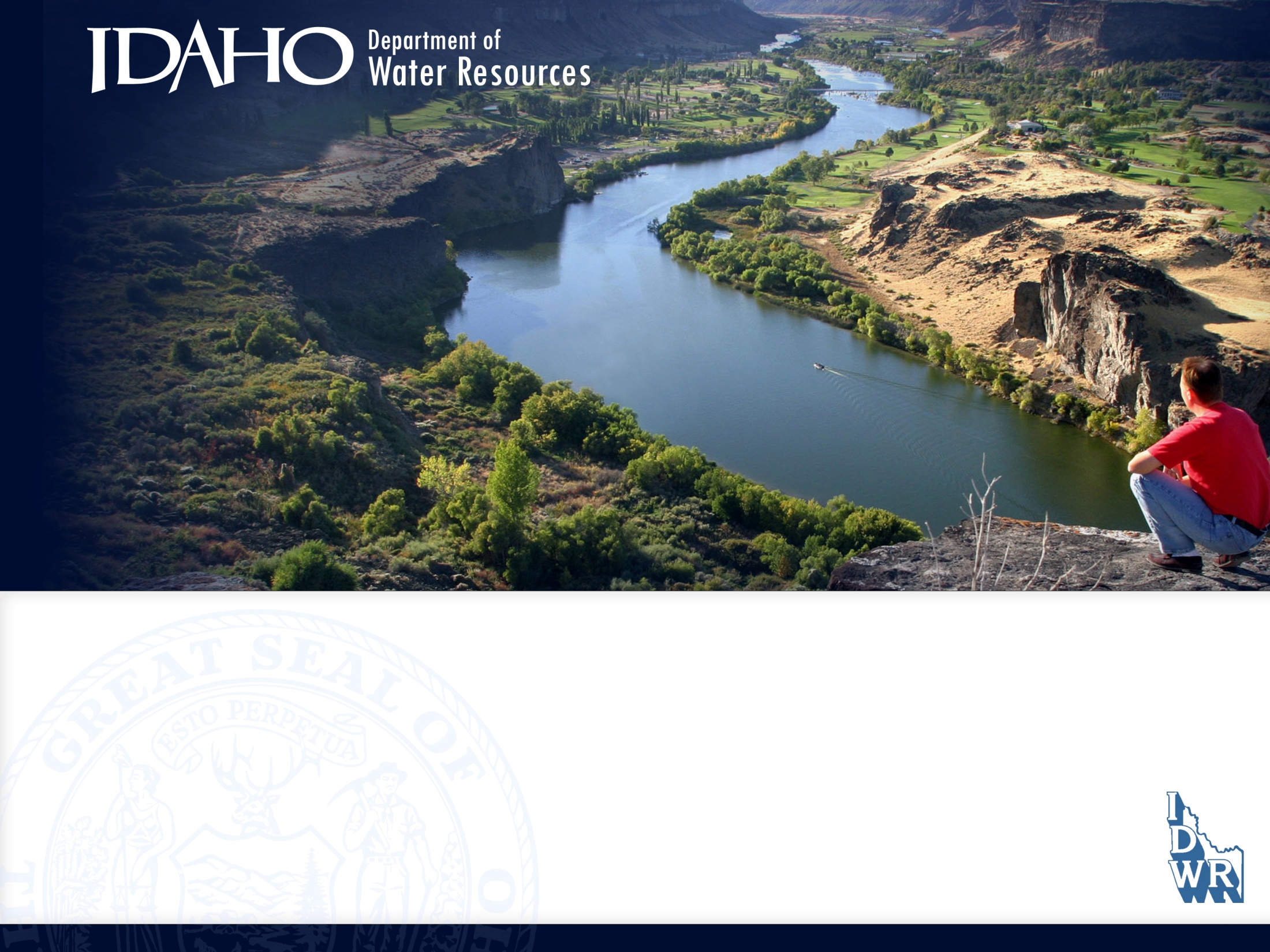 State Water Law and Overview of State Adjudication Claims in the CSRBA
Presented by Carter Fritschle 
Adjudication Section Manager
Post Falls, Idaho October 28, 2015
SETTLEMENT DOCUMENT SUBJECT TO IRE 408
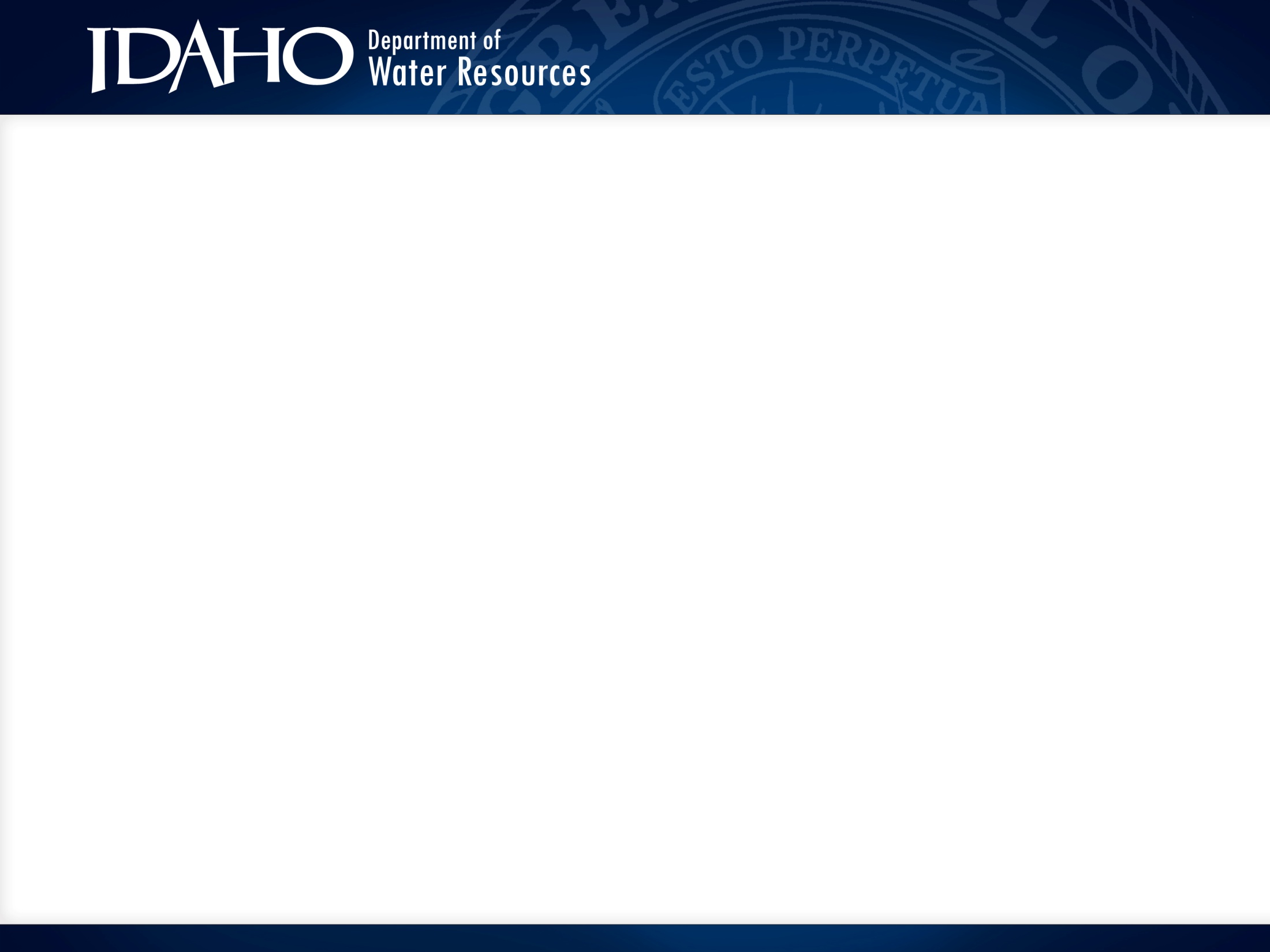 Idaho is a Prior Appropriation State
“First in time is first in right.”
The earlier (senior) priority date rights must be satisfied before the later (junior) priority dates can be delivered.
This becomes important when the source (available supply of water) is not sufficient to meet the current demand.
A water right allows the private use of Idaho’s public water.
SETTLEMENT DOCUMENT SUBJECT TO IRE 408
[Speaker Notes: Having the earliest priority date does not give you exclusive right to the source.
A water right is also limited to the amount of water that can be beneficially used.]
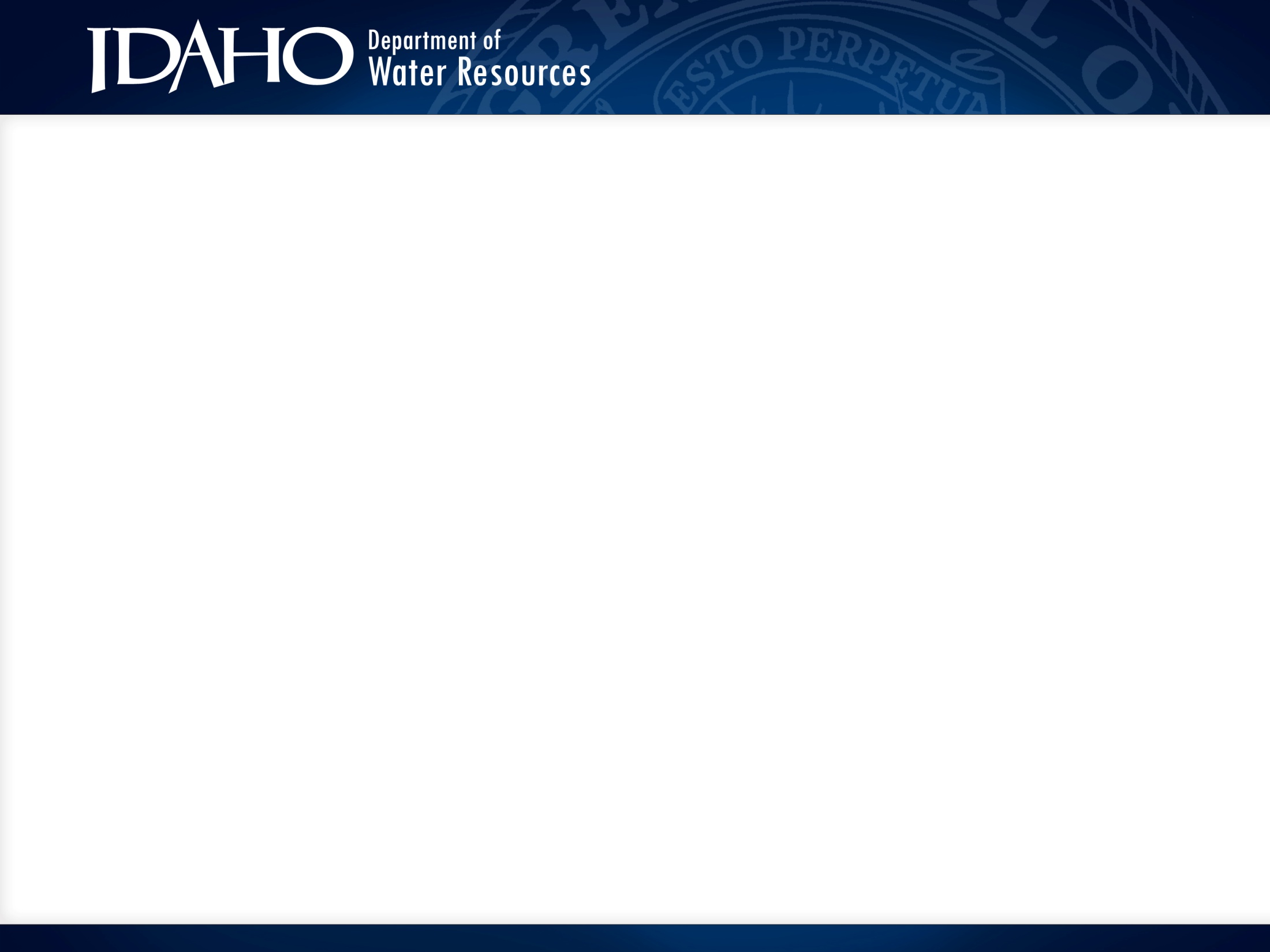 Acquiring a Water Right
When Idaho became a territory in 1863, a permit procedure for the development of a water right was not available. 
Water rights were developed by diverting the water and putting it to beneficial use.
In 1881 the posted notice procedure became available to make a record of a water use.
Water right permits became optional in 1903, but many continued to appropriate water without obtaining a permit that would lead to a license.
SETTLEMENT DOCUMENT SUBJECT TO IRE 408
[Speaker Notes: From February 10, 1881 thru March 11, 1903, Idaho had a "posted notice" statute.  In addition to posting the “notice” one also had to have it recorded in the county where the water is diverted and used.
The statute that enabled the state to issue water right permits that led to licenses superseded the posted notice statute in 1903.  
While a posted notice was the way to record water usage, it generally did not lead to a water right license, but frequently the courts relied on the posted notice as the basis for decreeing a water right.]
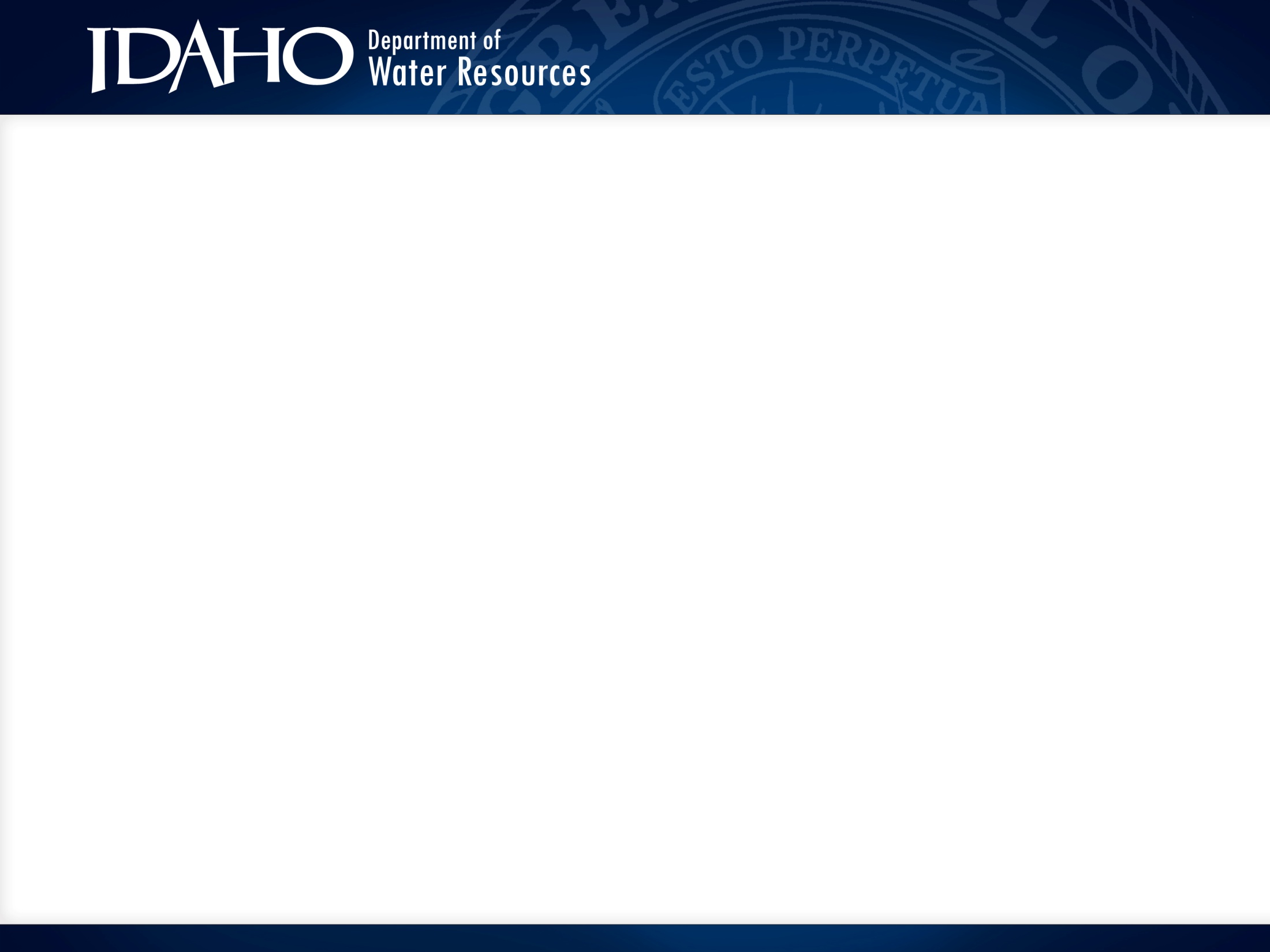 Beneficial Use Water Rights
Beneficial use water rights were developed without going through the permit process.
The majority of the water rights in Idaho were likely developed by this method.
A water right adjudication is the only process available to secure the priority date of an early beneficial use water right.
SETTLEMENT DOCUMENT SUBJECT TO IRE 408
[Speaker Notes: Small (de minimis) domestic and stockwater rights from ground water and instream stockwater rights can still be developed as beneficial use rights without a permit.]
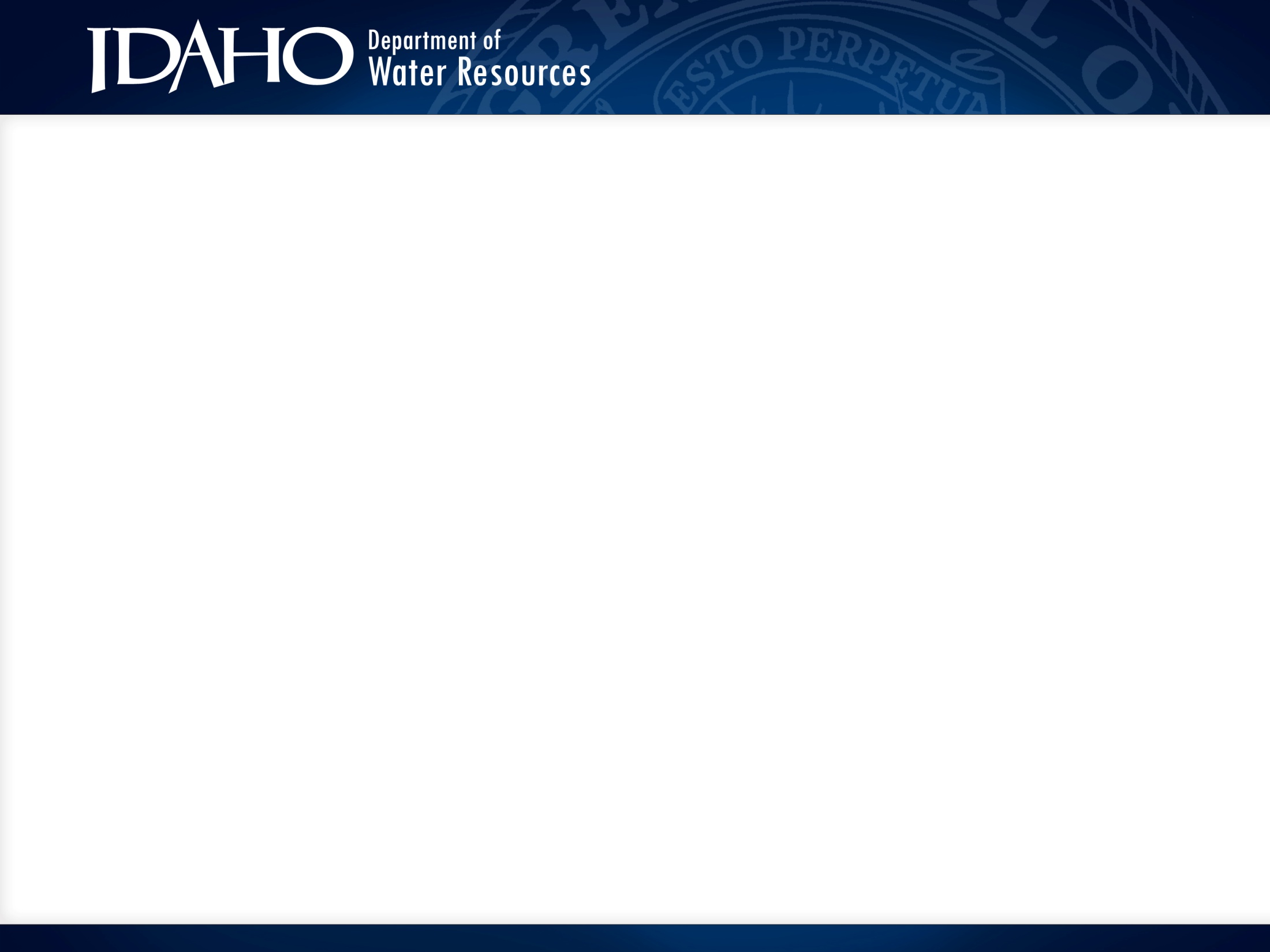 Mandatory Permit Dates
Dates water right permits became mandatory:
March 25, 1963 – Ground water diversions (except for domestic and/or livestock uses as defined in Section 42-111, Idaho Code) 
May 20, 1971 – Surface water diversions (except for watering livestock directly from streams as defined in Section 42-113, Idaho Code)
Note:  The domestic and/or livestock water uses that are defined in Section 42-111, Idaho Code are also referred to as de minimis water uses.
SETTLEMENT DOCUMENT SUBJECT TO IRE 408
[Speaker Notes: These dates are critical for the review of beneficial use claims!  IDWR cannot recommend beneficial use rights with priority dates after these dates unless the water usage falls into one of the exceptions, or when the water user can show the development of the water system commenced prior to the mandatory permit dates even if beneficial use did not occur until after the mandatory permit date.  Example:  A pump was installed in a lake in April 1971, but the water was not used in the cabin until June 1971.]
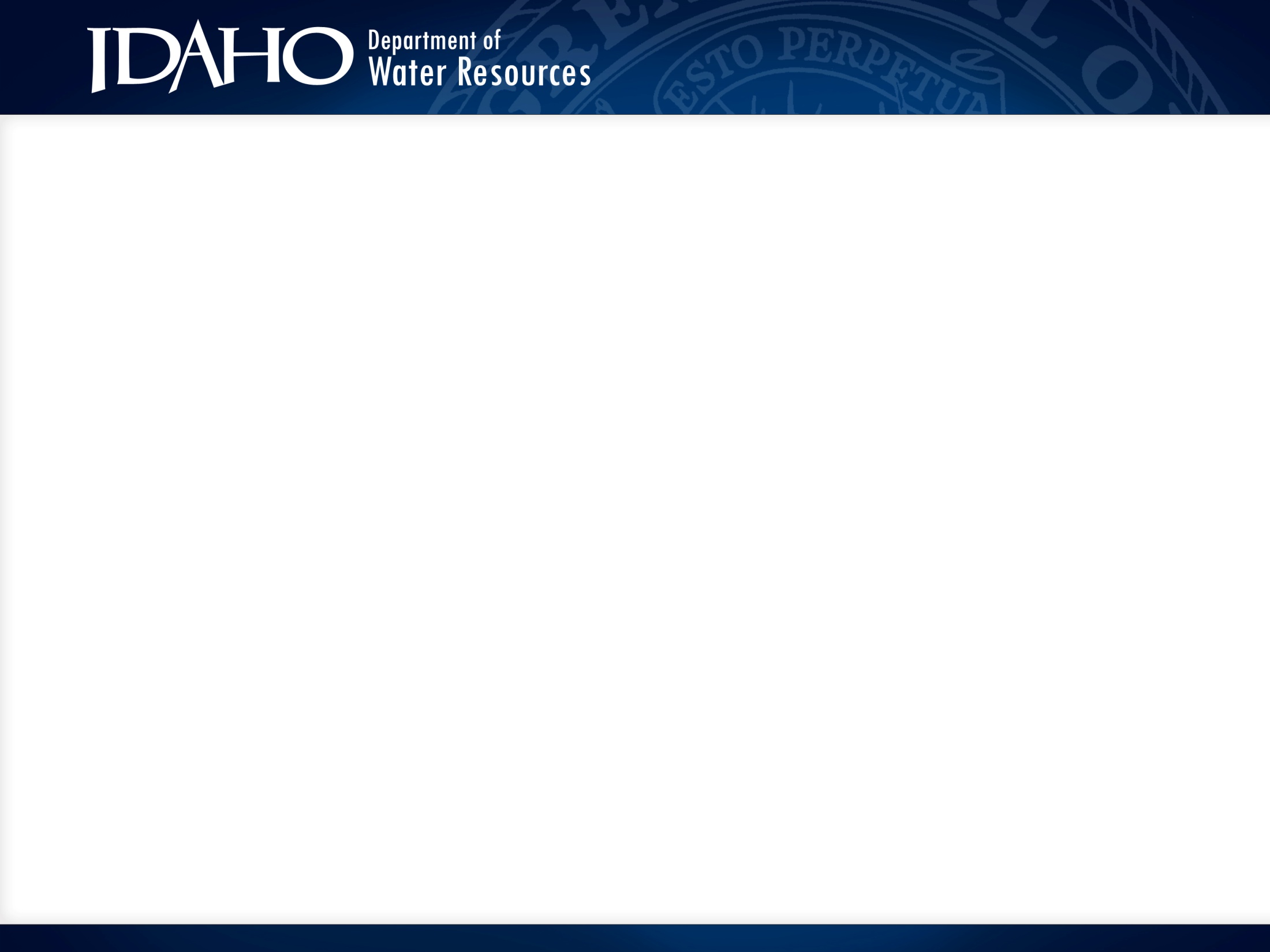 Timeline for the CSRBA
November 12, 2008 – Commencement Order  (the filing of claims for de minimis domestic and/or stockwater uses could be deferred)
January 2009 to August 2011 – First Round Service Commencement Notice mailed
March 2012 to May 2013 – Second Round Service Commencement Notice mailed
March 2014 – Basin 93 Director’s Report 
December 2014 – Basin 92 Director’s Report
February 2015 – Basin 91 Director’s Report
SETTLEMENT DOCUMENT SUBJECT TO IRE 408
[Speaker Notes: Commencement Order for the Coeur d'Alene-Spokane River Basin General Adjudication as well as the Order Establishing Procedures for the Adjudication of De Minimis Domestic and Stockwater Claims in the Coeur d'Alene-Spokane River Basin Adjudication signed by SRBA Presiding Judge John Melanson on 11/12/2008.
Over 72,000 first round commencement notices were mailed to property owners with the CSRBA boundary.
Over 600 second round commencement notices were mailed to property owners of unclaimed non-deferrable water rights and nearly 250 notices were mailed to owners of mining claims in which a CSRBA claim had not been filed.
358 state law claims recommended in Basin 93
861 state law claims recommended in Basin 92
581 state law claims recommended in Basin 91
1826 preliminary recommendations mailed last July to claimants in Basin 94
The filing of the Director’s Report for Basin 94 is planned for late 2015 or early 2016.
The filing of the Director’s Report for Basin 95 is planned for spring 2017.]
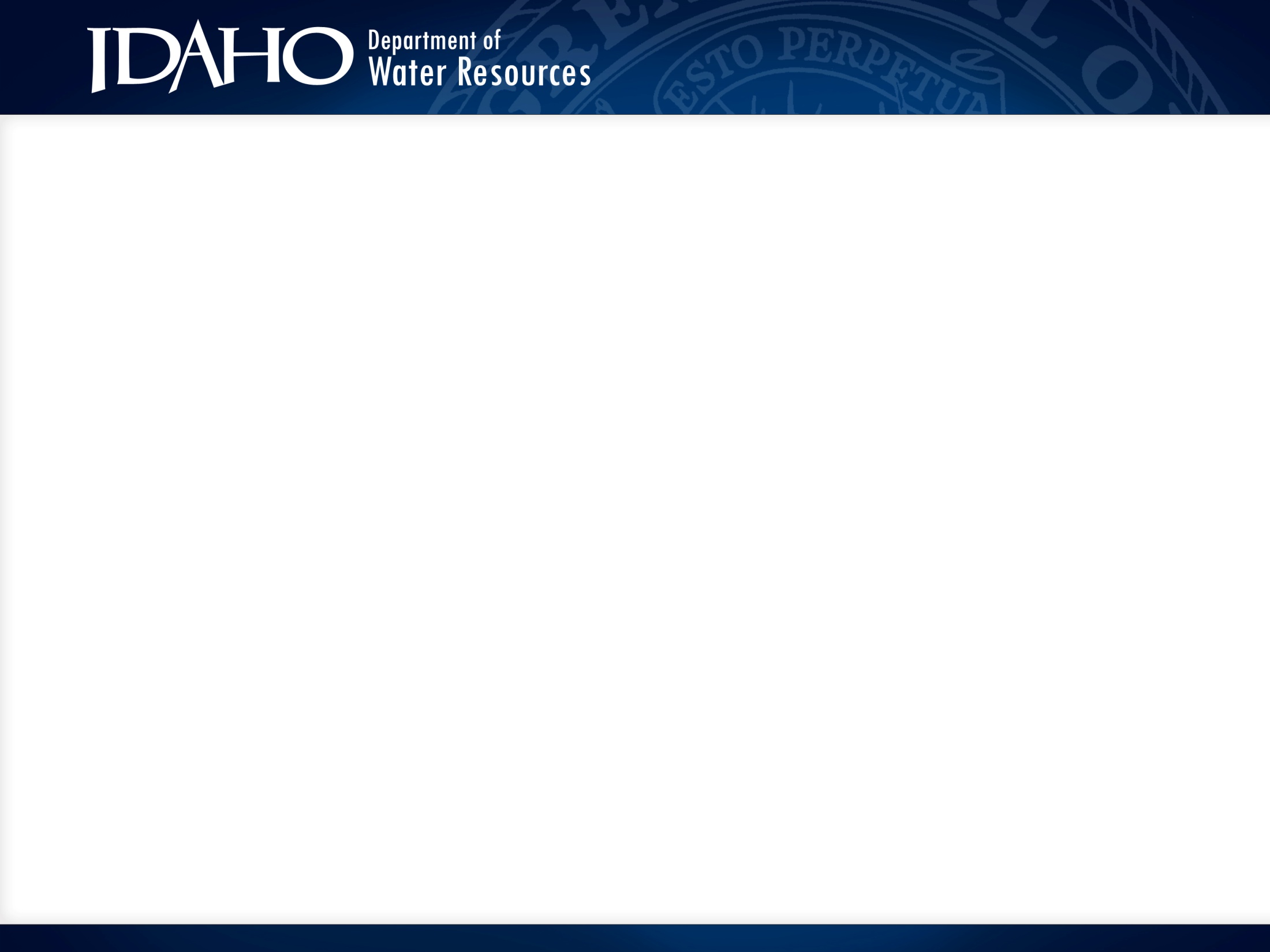 Claims Filed Based on State Law
Approximately 11,156 state law based claims filed as of June 1, 2015.
Approximately 84% of these claims are for de minimis domestic and/or stockwater use only.
Approximate number of D & S claims by basin:
Basin 91 = 471 (81% of claims filed in Basin 91)
Basin 92 = 768 (87% of claims filed in Basin 92)
Basin 93 = 320 (88% of claims filed in Basin 93) 
Basin 94 = 1,524 (83% of claims filed in Basin 94)
Basin 95 = 6,274 (84% of claims filed in Basin 95)
SETTLEMENT DOCUMENT SUBJECT TO IRE 408
[Speaker Notes: If you include all claims with a domestic and/or stockwater use, that number is approximately 90% of the claims filed. 
Approximately  115 additional state law claims filed in the CSRBA since June 1, 2015]
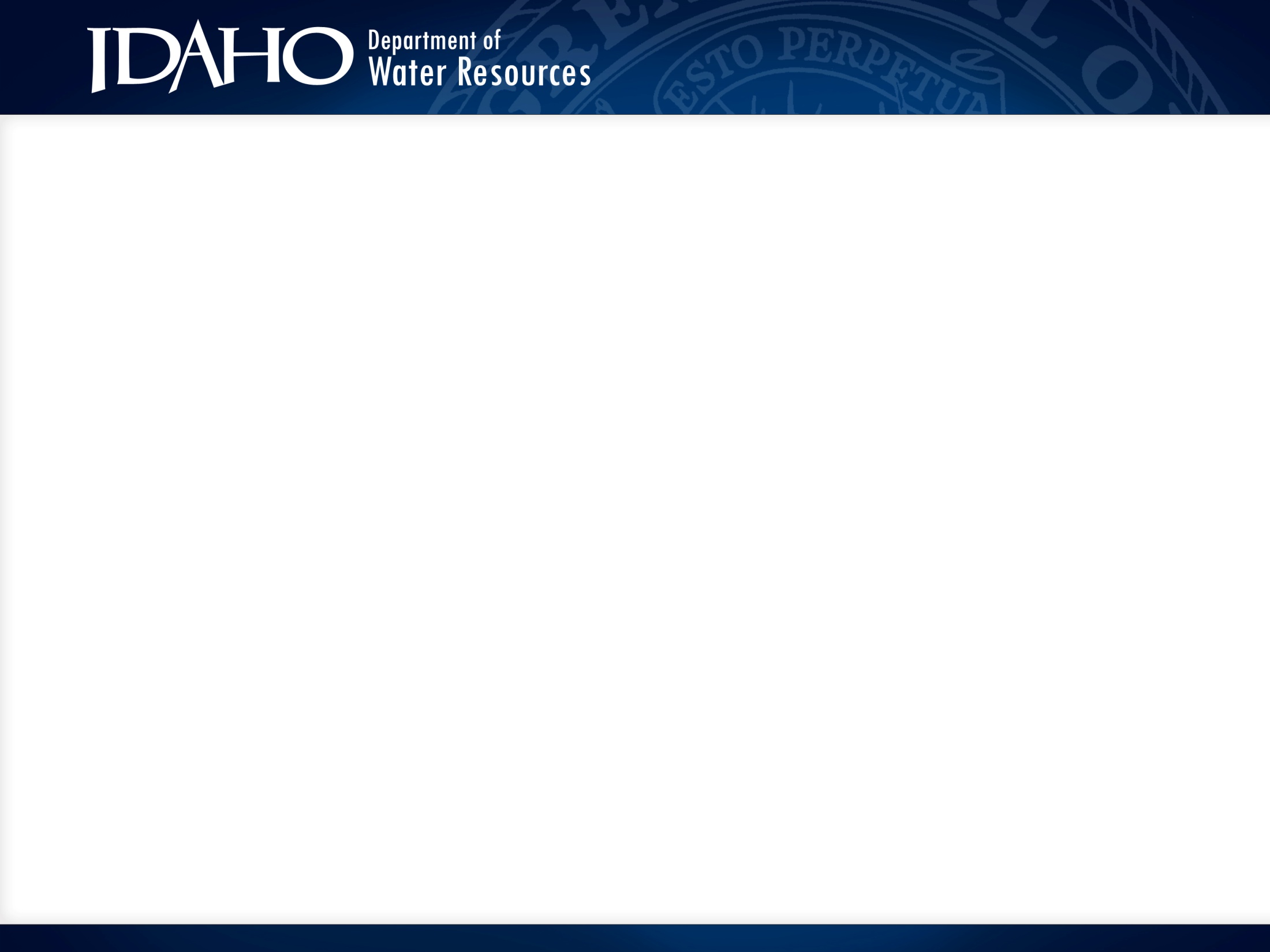 De minimis Claims
63% of the de minimis claims are for domestic use only – the majority are for 1 home
16% of the de minimis claims are for domestic and stockwater use – typically 1 home with a small number of livestock
4% of the de minimis claims are for stockwater use only – generally a small number of livestock
SETTLEMENT DOCUMENT SUBJECT TO IRE 408
[Speaker Notes: A “small number of livestock” is probably 25 head or less.]
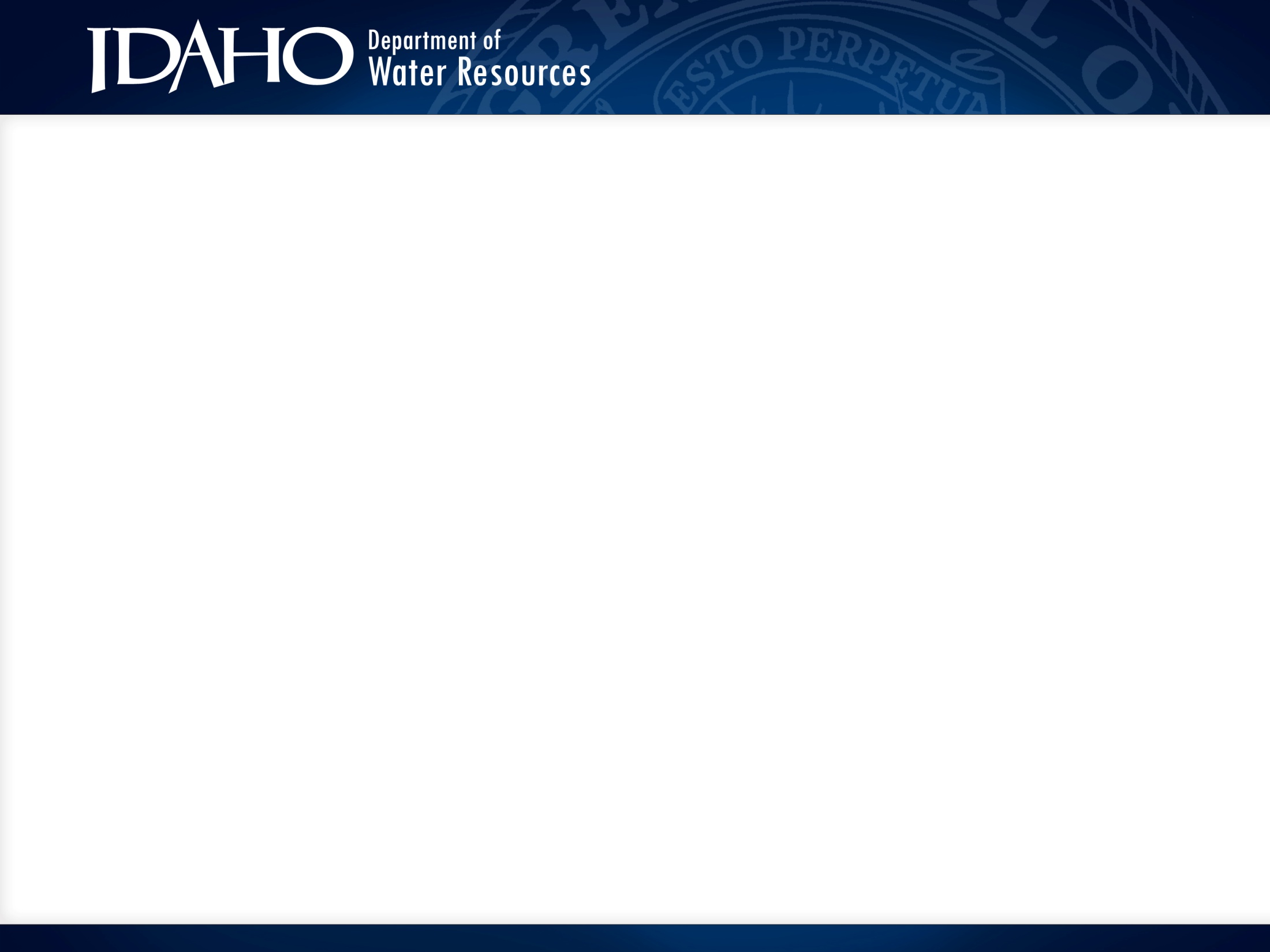 IDWR Review of De minimis Claims
Most de minimis claims have a diversion rate from 0.01 cfs up to 0.06 cfs. (4.5 gpm to 27 gpm)
Licensed and decreed domestic water rights are also generally limited to 0.6 acre-feet per year for in-home use only or 1.2 acre-feet per year for both in-home use and external use.
Volume for beneficial use claims is limited to historical beneficial use with all de minimis use rights capped at 13,000 gallons per day or 2,500 gallons per day (Section 42-111, Idaho Code).
SETTLEMENT DOCUMENT SUBJECT TO IRE 408
[Speaker Notes: Avondale Irrigation District, et al. v. North Idaho Properties, Inc (Hayden Lake Decree) determined an annual volume per home of 0.57 acre-feet, which is based on approximately 500 gallons per day.  There was no additional volume for lawn irrigation.
IDWR’s “standard” in-home use licensing volume is 0.6 acre-feet per year, which is approximately 535 gallons per day.  If the in-home domestic use also includes any lawn or landscape irrigation, the right is licensed with 1.2 acre-feet per year.  (1070 gallons per day)  0.02 cfs = 9 gallons per minute and 1.0 acre-foot = 325,850 gallons
IDWR’s claim review for small domestic and/or stockwater rights consists of identifying the property in ArcMap (a desktop GIS program) using the county property tax records.  When the “built date” is included with the county record, the reviewer compares that date to the priority date claimed.  Aerial photos from a variety of years are reviewed for evidence of improvements to the property. 
Land patents may be obtained from BLM’s Government Land Office website when the county information is not sufficient.
Agents attempt to locate the well driller’s report for claims with ground water as a source.  
Claimed diversion rates are compared with IDWR’s “standard” rates, but higher diversion rates may be recommended.  Annual diversion volumes for small domestic and/or stockwater uses are not determined if the claim is based on beneficial use.  If the claim is based on a decree or license in which the annual diversion volume was determined, that annual diversion volume is carried forward on the recommendation of the claim.]
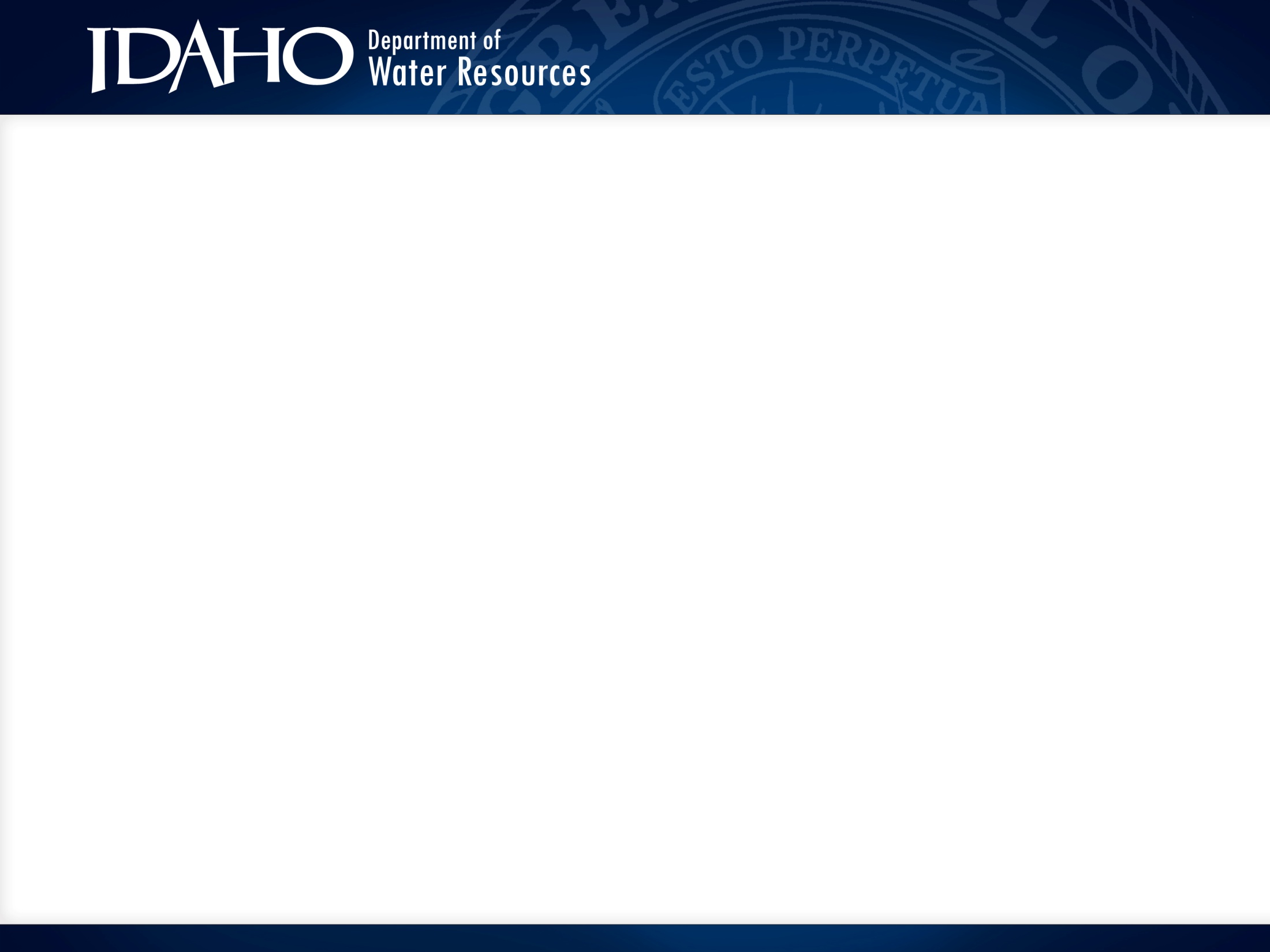 State Law Based Claims Diverted within the Boundary of the Reservation
Approximately 1,880 state law based claims filed with at least one point of diversion within the boundary of the Coeur d’Alene Reservation.
Approximate number of claims by basin:
Basin 91 = 272 claims (46% of claims filed in Basin 91)
Basin 92 = 169 claims (19% of claims filed in Basin 92)
Basin 93 = 329 claims (91% of claims filed in Basin 93)
Basin 94 = 295 claims (16% of claims filed in Basin 94)
Basin 95 = 815 claims (11% of claims filed in Basin 95)
SETTLEMENT DOCUMENT SUBJECT TO IRE 408
[Speaker Notes: Basin 91 is the St. Joe River drainage – water flows into Coeur d’Alene Lake
Basin 92 is the St. Maries River drainage – water flows into the St. Joe River and then into Coeur d’Alene Lake
Basin 93 is the Hangman Creek drainage – water flows out of Idaho and into the Spokane River in Washington
Basin 94 is the Coeur d’Alene River drainage – water flows into Coeur d’Alene Lake]
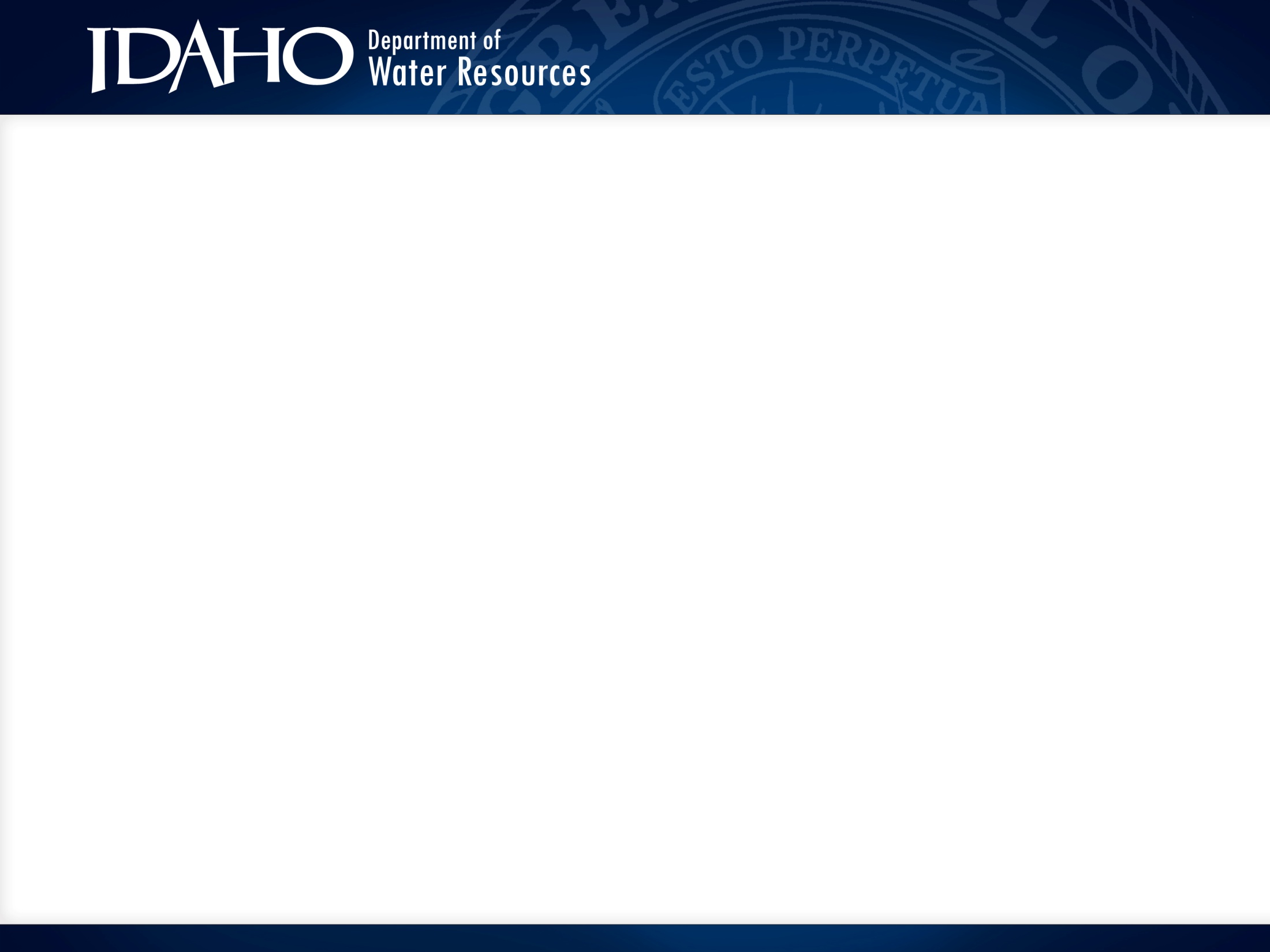 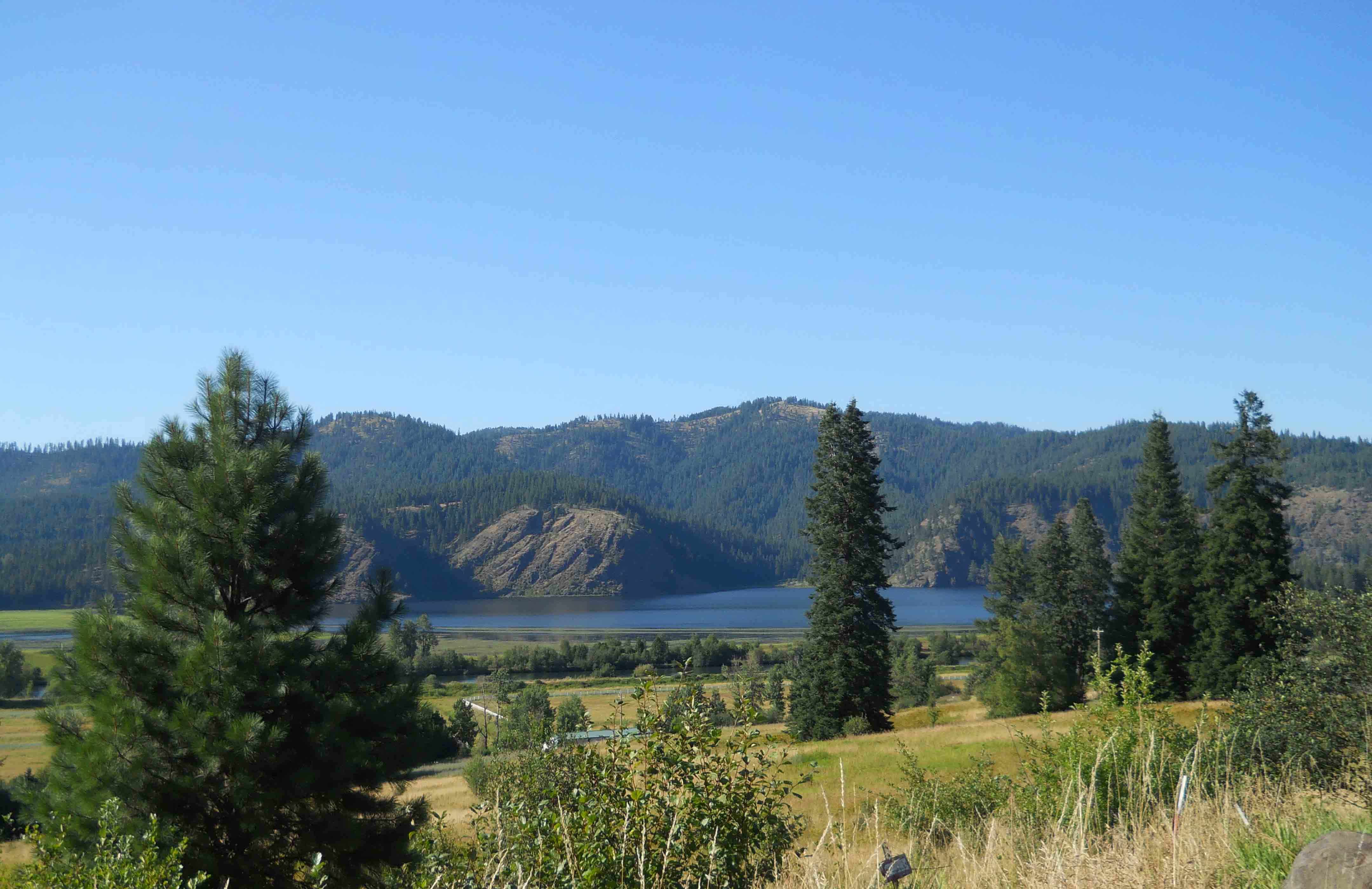 Questions?
SETTLEMENT DOCUMENT SUBJECT TO IRE 408